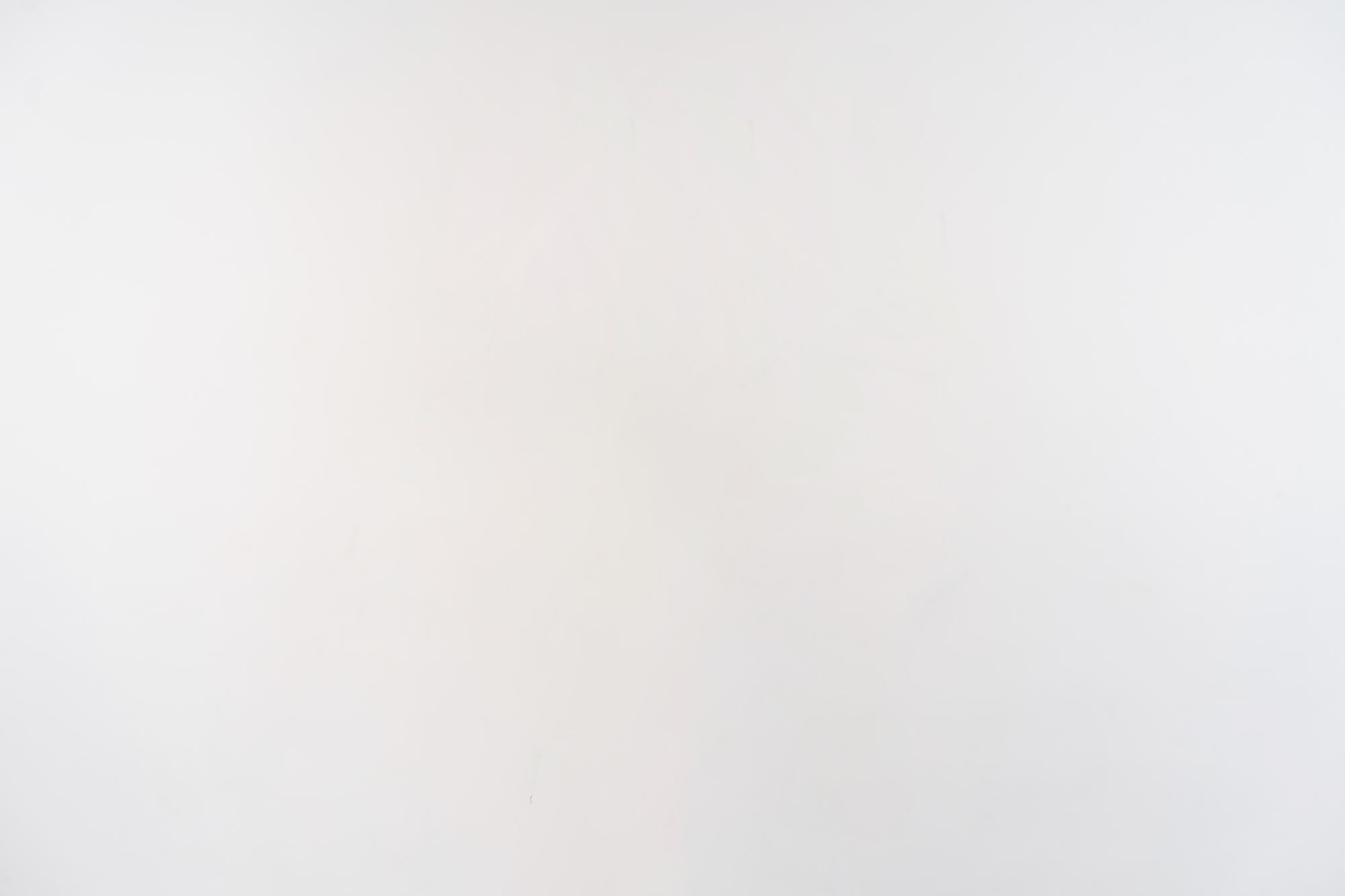 AIA Life Planner
Right click
Change Picture